ALL CLUB REPRESENTATIVES PLEASE SIGN IN ONE OF THE COMPUTERS AT THE FRONT
Welcome!
Final Fall Meeting!
New Clubs!
National Society for Leadership and Success
Mines Harvey Scholars
Student Alumni Association
A Voice for the Silent
Bowling Club
Boxing Club

Congratulations!
Agenda
Goals Form Second Chance
Dates for Next Semester
Club Fair Dates
Tier 3 - Early Registration
Green Center Reserved Dates
Community Service
Open Forum
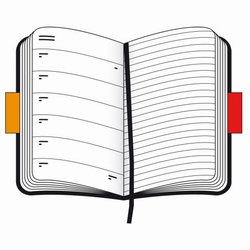 OrgSync – Goals Form
Seminar to follow this meeting

Tier 2 and 3 clubs that did not submit or were asked to change should attend

Form will be open for those who attend office hours this week or next
Next Semester Meeting Dates
All Tues. 5:00 pm

Jan 29
Feb 26
Mar 26
Apr 23
Club Fair Dates
Day of January 18th Friday
25th as backup

Registration will begin Jan. 9th (Wednesday)

Grand Ballrooms
Tier 3 Early Reservation
Early Reservation for Meeting Space
Began Monday, November 26th

Room Reservation open to all groups on Dead Day
Green Center Reservations
Certain Fridays and Saturdays Reserved for Organizations on Campus
Nov 30- Dec 1
Jan 11 – 12
Jan 25 – 26
Feb 9 (Sat)
Feb 22 – 23
Mar 1 – 2, 22 – 23
Apr 19 (Fri)
Community Service
High Schools – Talk about your college experience
December 11, 2:00 – 3:00
West High School (9th/ Elati)
*Open to students who are pursuing majors in the STEM fields (Science, Technology, Engineering, or Math)

Action Center
Every Weekend-day start 11:30 to 1:00
Move and sort food to have ready by Monday
Note on Logo Related Purchases
Anything with the Mines logo requiring approval cannot use P–Card

Will use purchase order form

Travis sent out a news blurb on this on the treasurers portal
Open Forum
Addendum
Kylie H.’s Presentation (See the following slides)
At 4:00 -5:00 PM today, Matt Marcus presented his “30 Ways to Use Technology To Improve Your Programs” 
For slides, see http://bit.ly/30studenttechnologies
BSO Exec will investigate some of these tools to see if any can help clubs, potentially even speed up our own sign-in process at these large meetings
Developing SMART Goals
Specific
Who
What
When
Which
Where
Why
[Speaker Notes: “*Who:      Who is involved?  
*What:     What do I want to accomplish?  
*Where:    Identify a location.  
*When:     Establish a time frame.  
*Which:    Identify requirements and constraints.  
*Why:      Specific reasons, purpose or benefits of accomplishing the goal.”]
Measurable
How do you know you are succeeding?
How much?
How many?
[Speaker Notes: Establish criteria
Measure progress]
Attainable
Should be challenging
Not completely out of reach
[Speaker Notes: The goal should require you to stretch your boundaries and comfort zone, but should not be completely impossible
Impossible goals de-motivate people]
R…
Several different possibilities for R
Realistic, reasonable, relevant, results-based
Let’s pick results-based
Keeps the group focused
[Speaker Notes: Measure outcomes of activities
Focus on the things that come out of efforts, not the efforts themselves
If an effort fails, you can rework it
Example: goal to raise $40,000 vs. goal to have a 5k. If the 5k doesn’t raise enough money, still fulfilled goal of having one, but not the goal of raising the money]
Time-bound
Urgency
Realistic timeframe
[Speaker Notes: A goal with a timeframe of five years is unlikely to inspire action
A goal with a timeframe of five days is likely to freak everyone out]
Who has examples?
Bad goal examples
Good goal examples
Why do you think they are good/bad?
[Speaker Notes: Share good and bad goals from people who came]
“Homework”
Go back to your execs and revise your goals for the semester
You’ll still have to fill out a goals evaluation form, so make sure to have some goals in mind
Sources
http://www.oma.ku.edu/soar/smartgoals.pdf
http://www.hr.virginia.edu/uploads/documents/media/Writing_SMART_Goals.pdf
http://en.wikipedia.org/wiki/SMART_criteria#Developing_SMART_goals
Next meeting JANUARY 29th 5:00 PMLocation TBD